Study Leave induction
NHS England - East Midlands
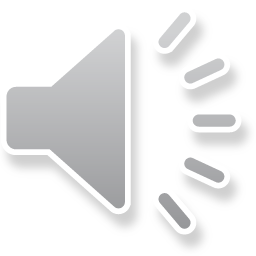 Presented by:Andy Petherbridge & Karolina Wlodowska
NHS England
Merged organisation
NHS England
NHS Improvement
NHS Digital
Health Education England (HEE)

“East Midlands Deanery”/“The Deanery”
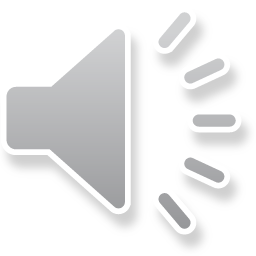 This induction
Study leave
Expenses
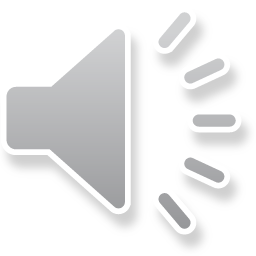 Requesting your leave
Getting reimbursed
Supporting you
Accent Course Manager
Key takeaways
How to get help
Applying for courses
What should you remember?
Accent Leave Manager
Online study leave application system
What is Accent Leave Manager?
Online study leave application system
https://accent.hicom.co.uk/portal/live/web/
If you’re on a formal NHS England training programme, you have access
Use ‘Forgotten Password’ on the homepage to set up your login.

Applicable to everyone on East Midlands training programmes.
Rolling out nationally.

Pro-rata entitlements August-August.

Approved lists of events, courses, exams.
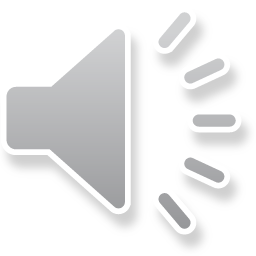 Study leave
Requesting your leave
Entitlements
Your entitlement
Curricular
Discretionary
Activities explicitly mandated in the curriculum e.g., exams
Any activities not on the pre-approved list of activities.
Private leave (exam revision time).
Includes Curricular Support activities.
Some suggested extra-curricular activities.
Leave Manager keeps a running total and only allows applications up to the remaining entitlement
Adjusted pro-rata if you start/leave/complete training part way through the year, or go out of programme (OOP)
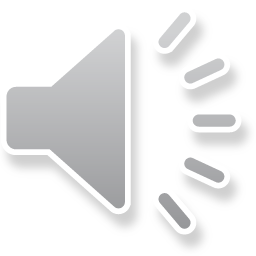 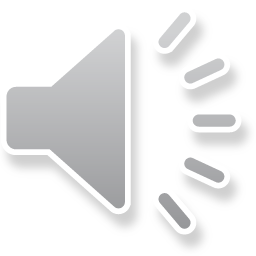 List of activities
Required and suggested activities for your programme
Schools/Programmes confirm which events are applicable to you and whether they are ‘curriculum required’, ‘curricular support’ or ‘discretionary’.

Approval of time off by rota coordinator/JDA/Practice Manager/local equivalent (Standard application).

When you apply, Accent Leave Manager does all the calculating.

Can also submit requests for discretionary activities (Exception application).

Approval of suitability by TPD.
Submitting a leave request
Applicant submits study leave request (including estimated expenses) on Leave Manager
Requestdirected by  system based on post no.
Request reviewed by S50 Rota Approver
On Curriculum Requirement/ Support list?
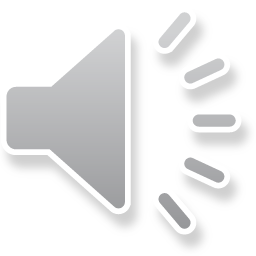 Rejected
Approved
Yes
Request reviewed by S60 TPD/HoS
No
Reviewer must provide comments with reason for rejection.
System emails Applicant to confirm rejection of study leave.
System emails 
Applicant to confirm approval of study leave
Rejected
Approved
= System 
    action
ACTION KEY
= Applicant
    action
= Trust 
   action
= Educator 
   action
Leave types
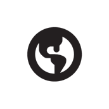 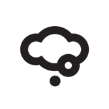 ‘International’ leave
For all international study leave requests.
‘Private’ leave
For private exam revision, in the run-up to an exam.
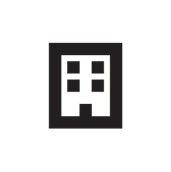 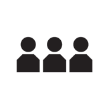 ‘Exam’ leave
For attending exams.
“Study” leave
For everything else.
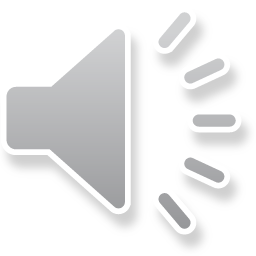 Expenses
Getting reimbursed
Expenses process
Claim cross-checked against Accent leave request
Approved leave request covers claimed expenses
Applicant submits expenses claim and receipt/s through local claims process
= NHSE action
Reviewed by HoS/PG Dean if  necessary
Coordinator records appropriate expense/s as paid on system, and claim processed locally
Expenses on Accent are missing/insufficient for claim
Study Leave Team updates Accent request accordingly
NHSE reimburses Trust quarterly for expenses recorded on Accent
Reviewed by Study Leave Team
Applicant paid through Trust payroll
Applicant 
contacts NHSE Study Leave Team
NHSE study leave team monitors claims through live reporting
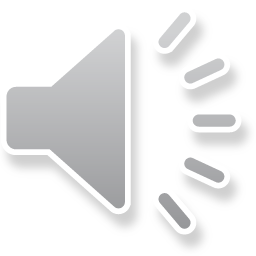 = System action
ACTION KEY
= Applicant action
= Trust action
= Educator action
Claiming expenses
Centrally funded activities
Your activities
Top tips
Funding is available for:
Curriculum-Required (explicit curriculum requirements)
Curricular support
Discretionary
No budget cap – threshold approval above an application total of £1000
Apply on Accent with estimated costs.
If you don’t include costs, you may not be able to claim them.
Estimates should cover your expected spend.
Claim from your employer.
Within 8 weeks of finishing leave or receiving approval
NHS England procures some courses centrally
Local provision
No cost to you
Best value procurement = more discretionary funding!
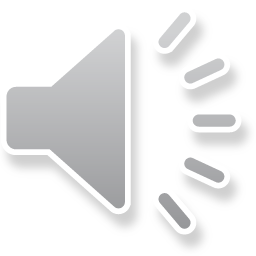 Supporting you
How to get help
How to apply
Walkthrough video
Study Leave Policy
NHS Learning Hub
On our website
eastmidlandsdeanery.nhs.uk/policies/Study_Leave/ResourcesGuidance 
“NHS England - EM Study Leave policy”
NHS England East Midlands Study Leave catalogue
https://learninghub.nhs.uk/catalogue/hee-em-studyleave
“Accent Leave Manager: Applying for leave and expenses”
On our website
eastmidlandsdeanery.nhs.uk/policies/Study_Leave/Roles/Applicant
“Can you show me how to apply?”
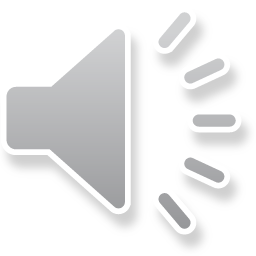 Have a specific query?
Local Study Leave Coordinator
Applicant guidance
eastmidlandsdeanery.nhs.uk/policies/Study_Leave/GettingSupport
Your Trust/GP Programme
eastmidlandsdeanery.nhs.uk/policies/Study_Leave/Roles/Applicant
Resources & Guidance
NHS England
Be proactive
eastmidlandsdeanery.nhs.uk/policies/Study_Leave/ResourcesGuidance
Includes this induction
StudyLeave.EM@hee.nhs.uk
Many frequent questions are answered on our website/in this induction!
If in doubt, please ask! The earlier you contact us, the easier it’ll be to resolve your issue.
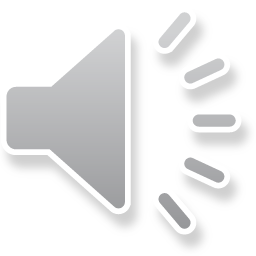 Accent Course Manager
Applying for courses
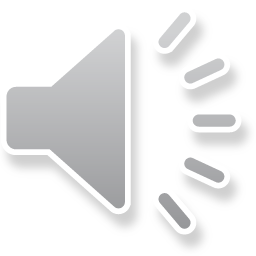 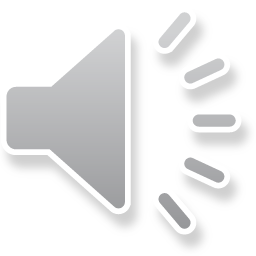 What is Accent Course Manager?
Course booking management system
Used by you and others to book a place on an event run by NHS England - Midlands
Application for leave (on Leave Manager) is separate to booking a place on an event (on Course Manager)
Only for events organised by NHS England - Midlands
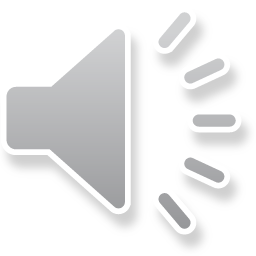 Benefits of Course Manager
Retention of account details – you only register once.

Online evaluation after the event.

Certificates available online.
Streamlined administration = more efficient for staff at NHS England, so we use our time better to support you.

One stop-shop for NHS England courses.
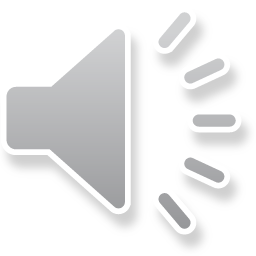 Need assistance?
If you have difficulties with Course Manager, please let us know!

Contact your named Administrator in our team.

Email the team at FacultySupport.EM@hee.nhs.uk
 
Any member of our team can advise on general Course Manager queries.

We’re here to support you - if in doubt, please ask!
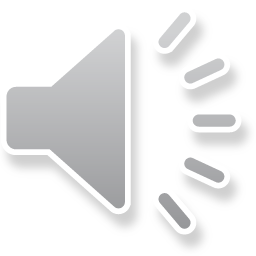 Key takeaways
What should you remember?
What should you take away from this induction?
Online Leave Manager system wherever you are.

Funding for curriculum requirements, and appropriate discretionary requests.

No individual cap on expenses in Core/Higher clinical training posts.

Include expenses with your leave application.

Asking for support is better than struggling.
Leave Manager
Course Manager
Request study leave and/or expenses from your employer.

Address: https://accent.hicom.co.uk/Portal/Live/Web/
Support: StudyLeave.EM@hee.nhs.uk
Book onto a course/activity run by NHS England.

Address: https://accent.hicom.co.uk/CourseManager/Live/HEE/Web
Support: FacultySupport.EM@hee.nhs.uk
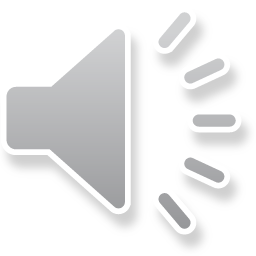 End slide